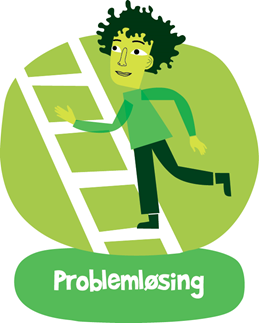 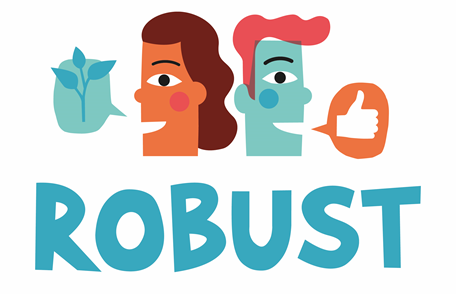 Time 2: Tretrinnsmodellen
©Læringsmiljøsenteret
Timens tema
Til denne timen:
Hvordan var det å tenke gjennom valg og konsekvenser når dere står overfor et problem?
Hva tror dere Atlars forsøker å si i sangen «Rotteracet»?

Tema for timen: Å bruke tretrinnsmodellen på mer komplekse problem
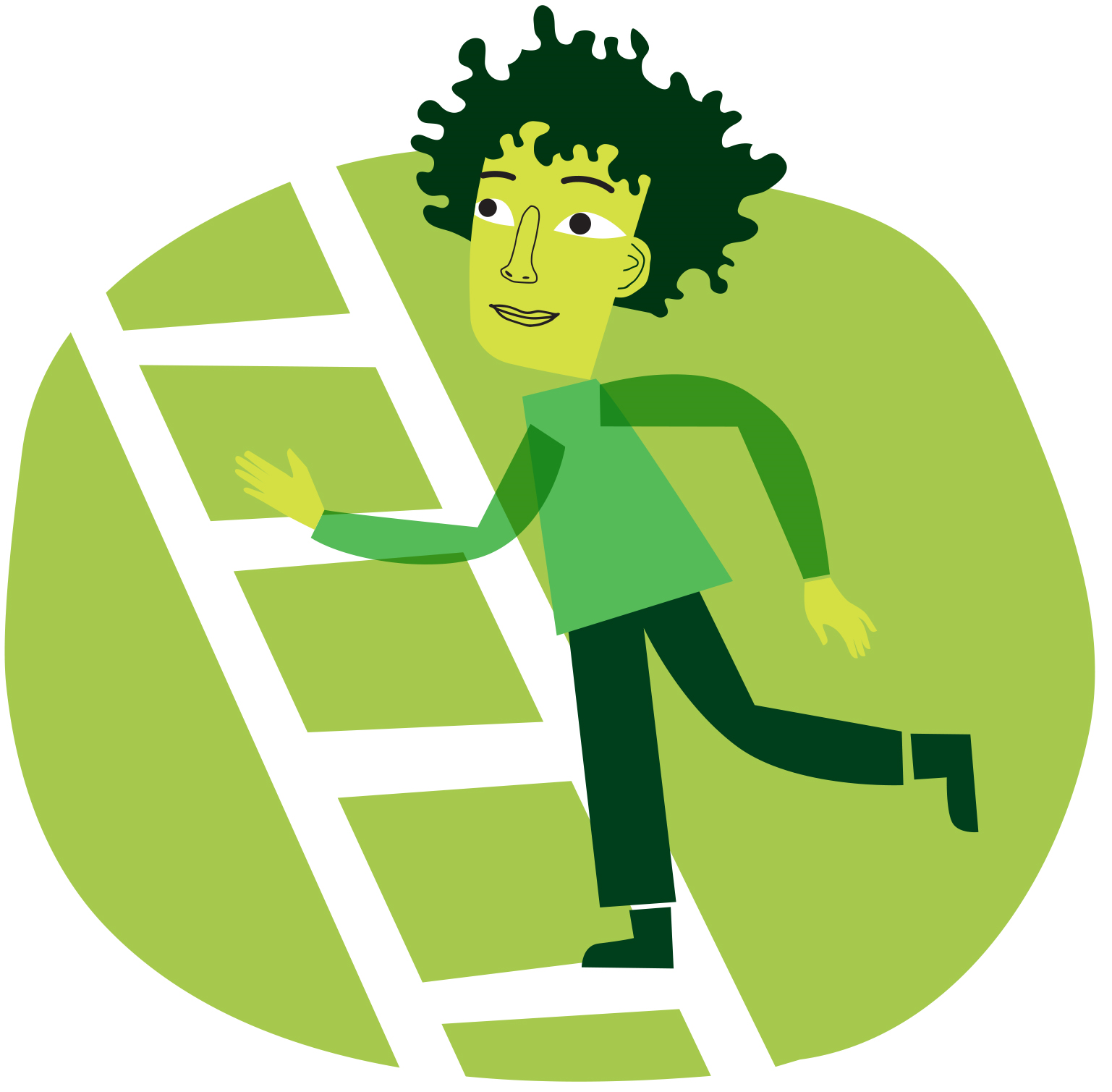 ©Læringsmiljøsenteret
STOPP
Hvilket problem må Adam løse?
Definer problemet
Hvilke avgjørelser må Adam ta?
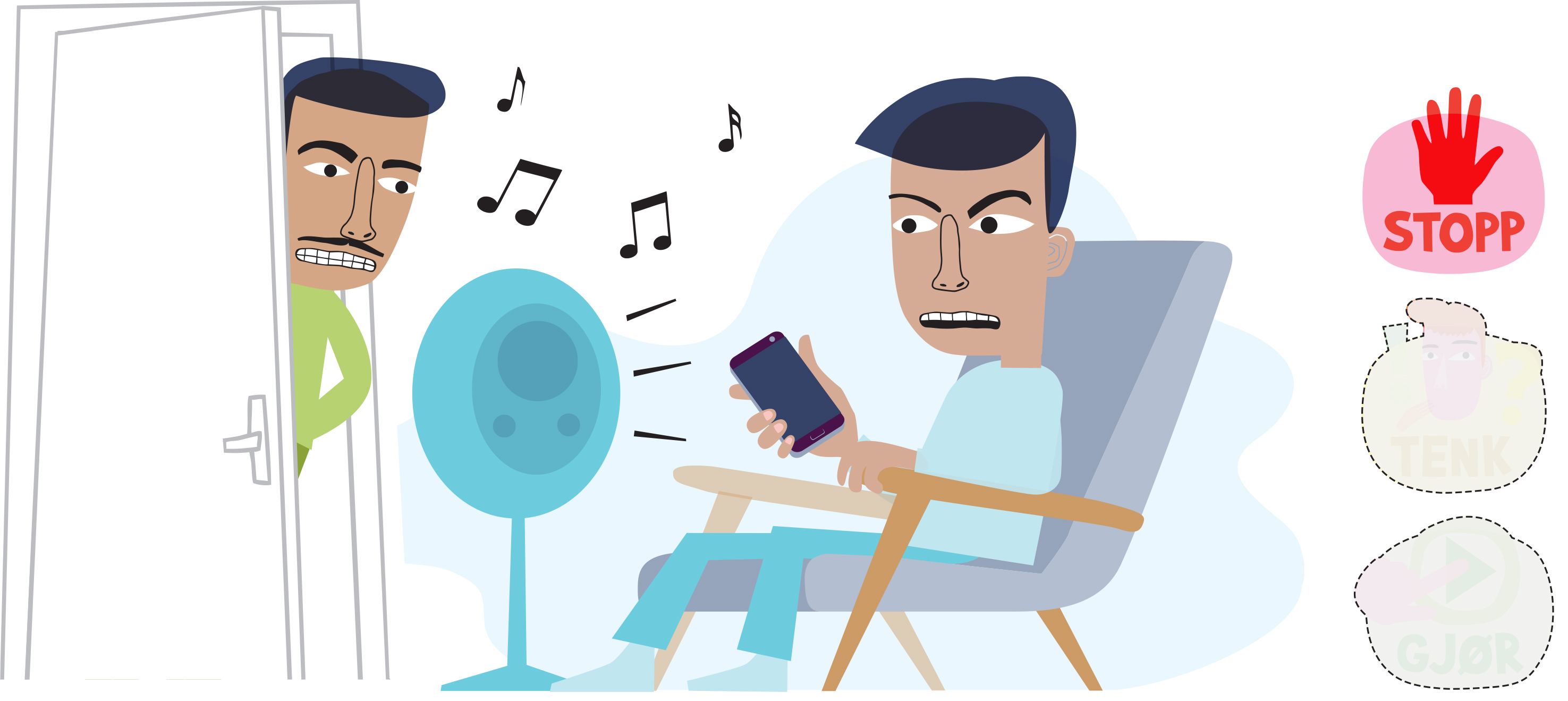 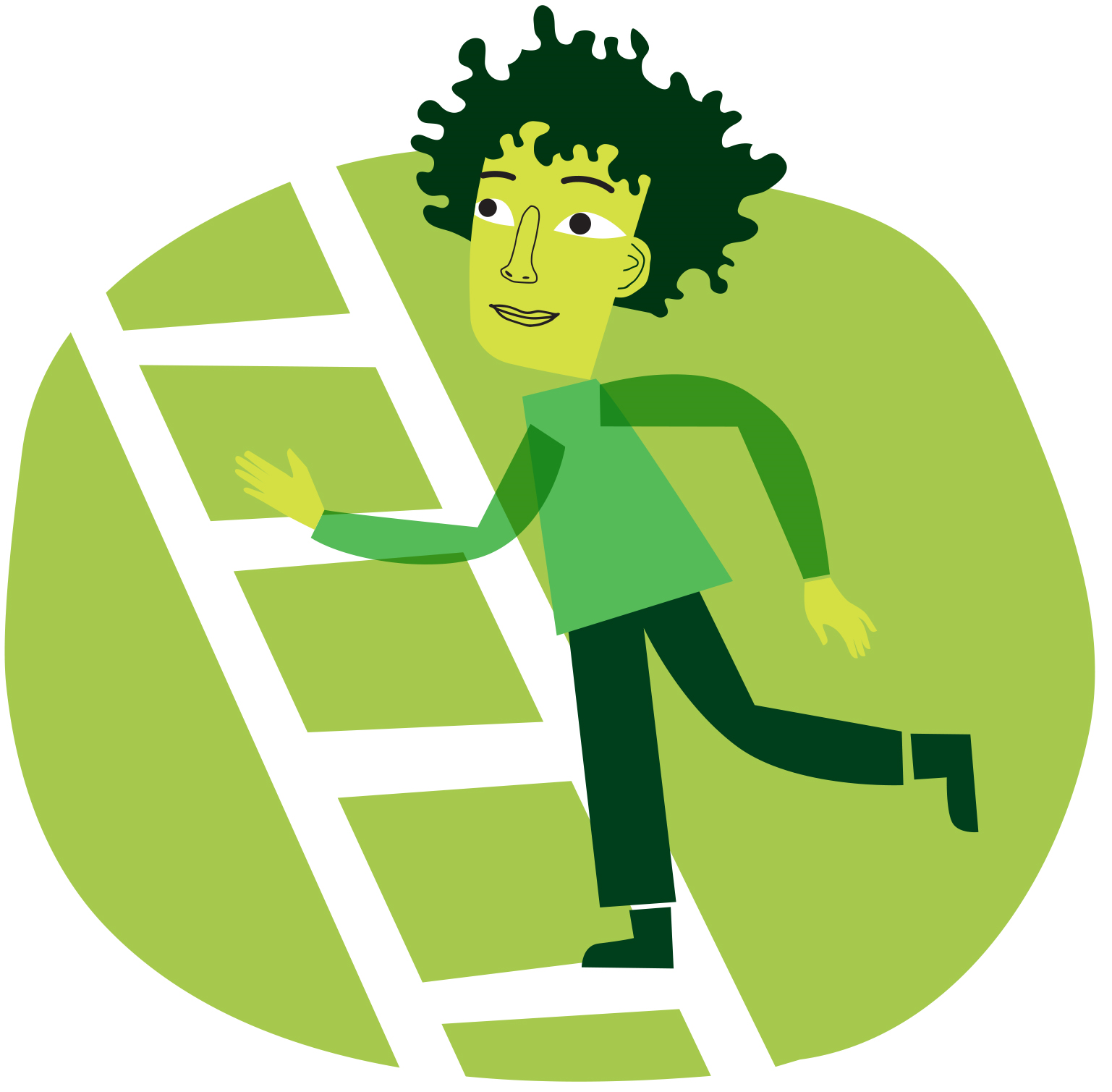 ©Læringsmiljøsenteret
TENK
Hvilke valgmuligheter har Adam?

Hvilke konsekvenser innebærer de ulike alternativene Adam står overfor?
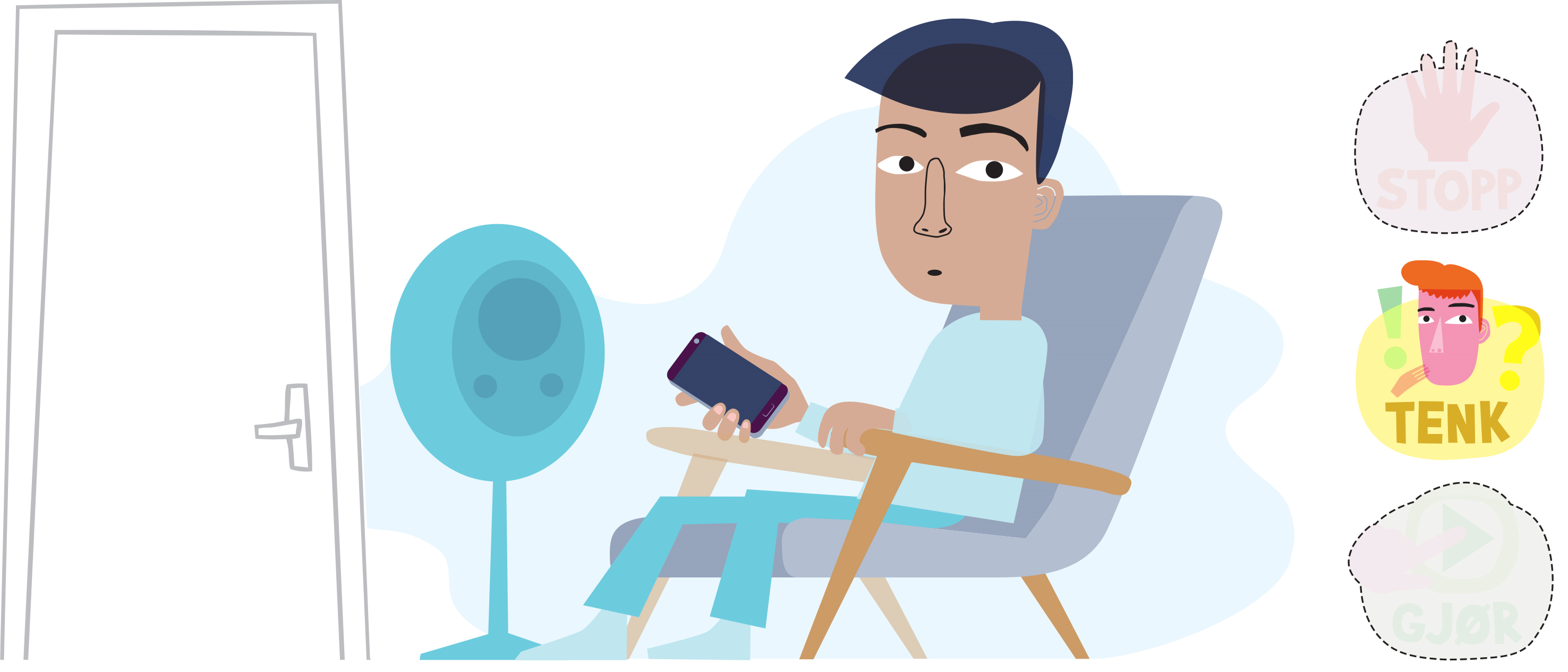 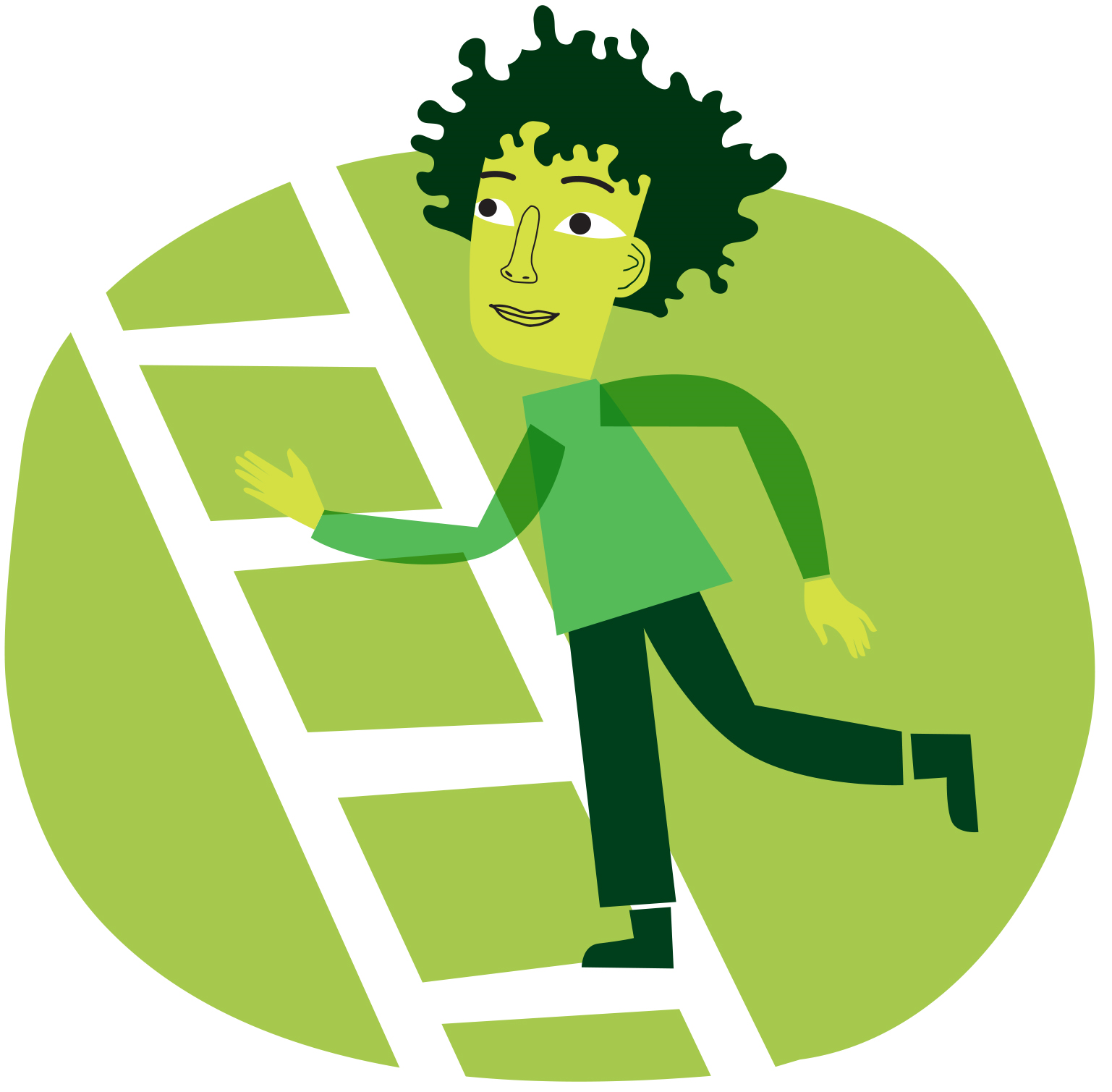 ©Læringsmiljøsenteret
GJØR
Er valget og konsekvensene av det bra?
Hvorfor?

Ville Adam gjort det samme igjen?
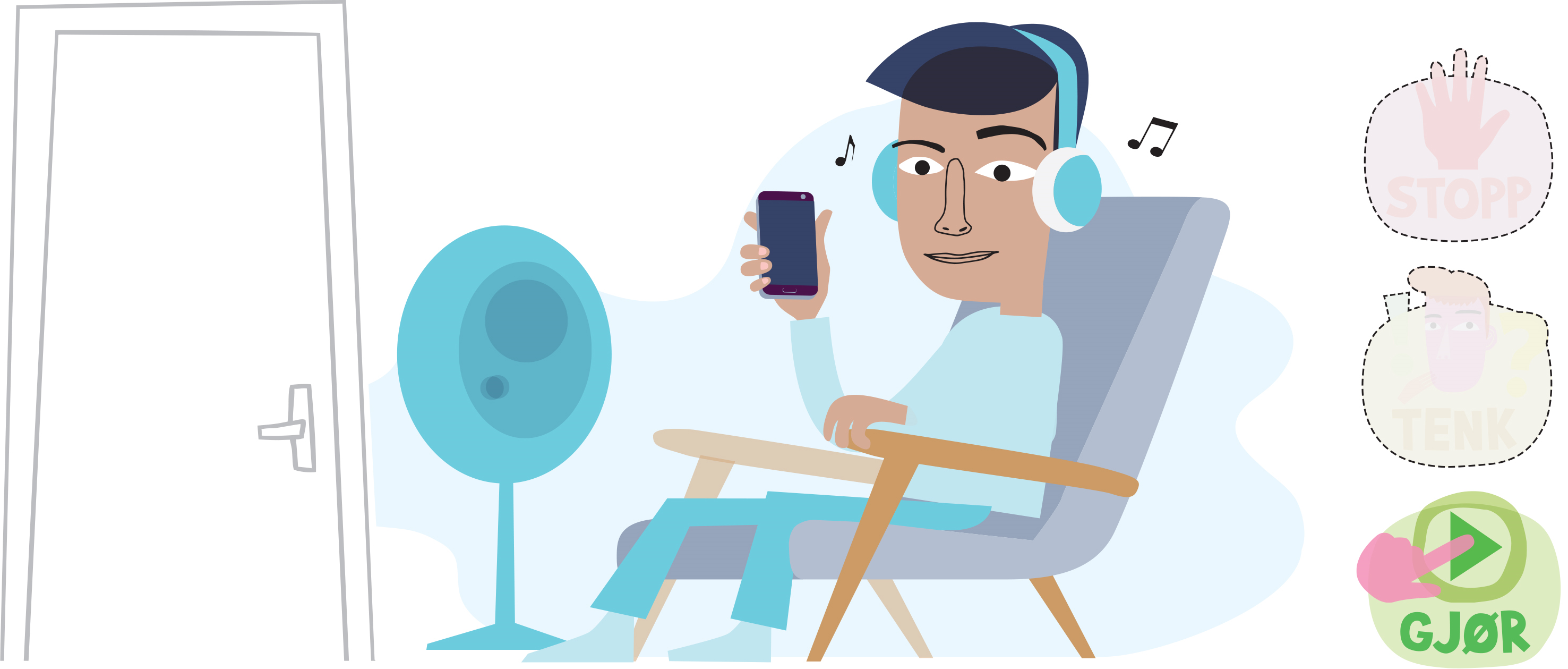 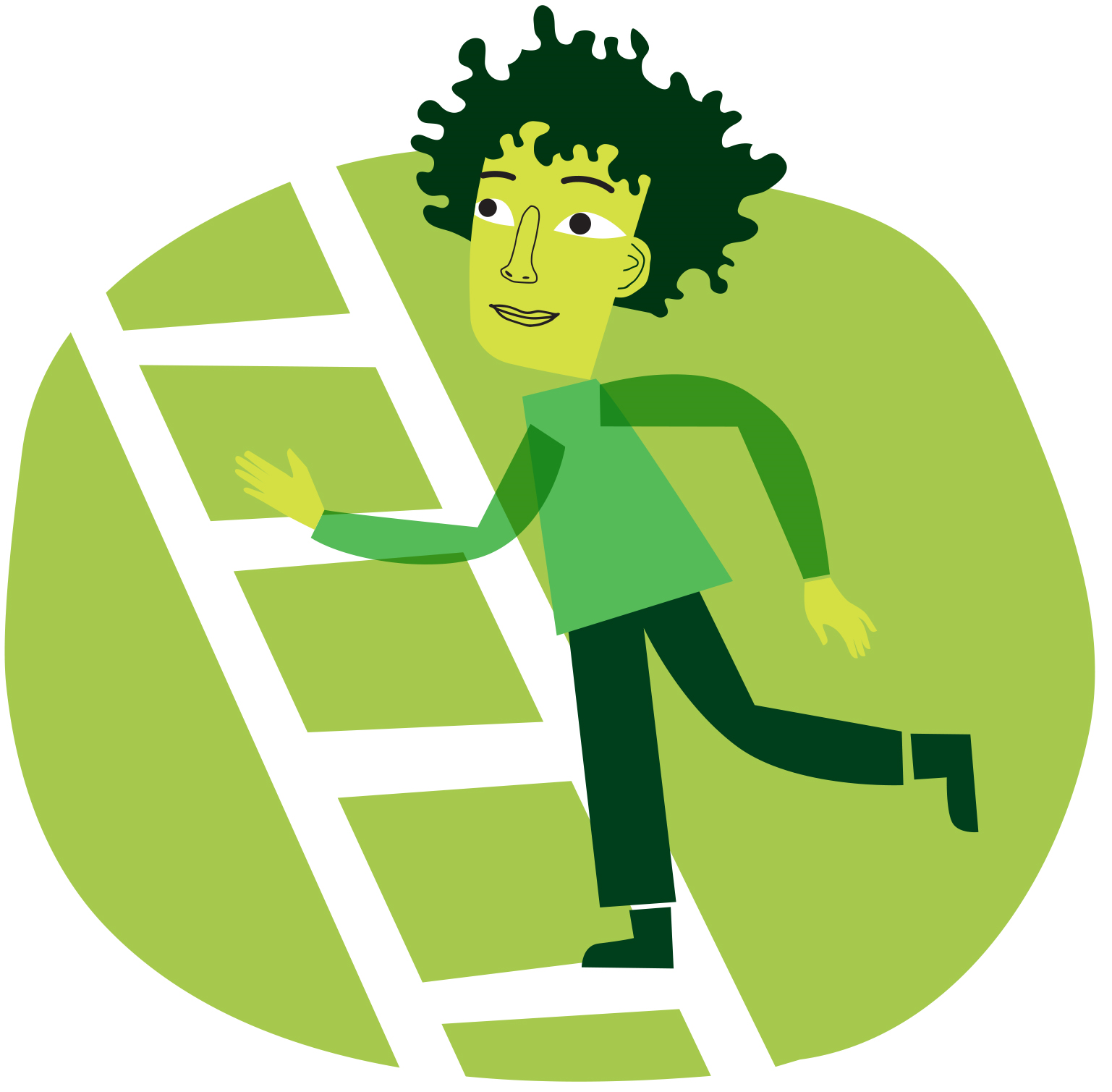 ©Læringsmiljøsenteret
Pustepause
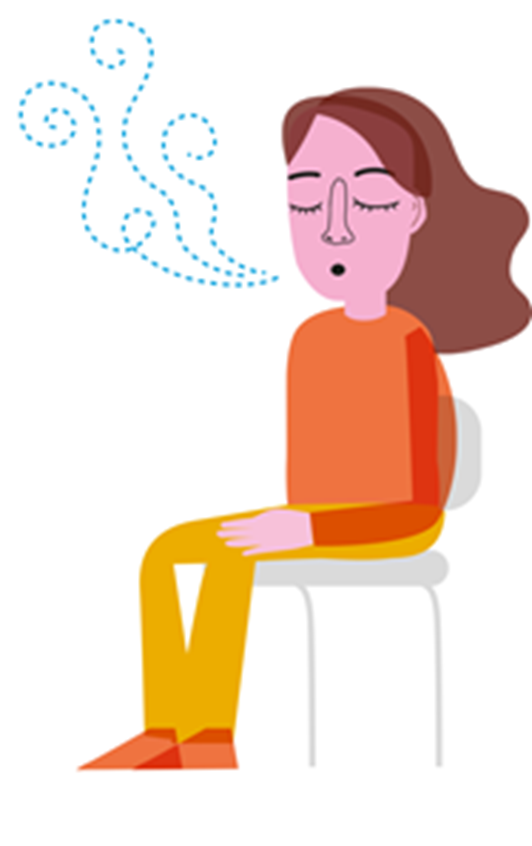 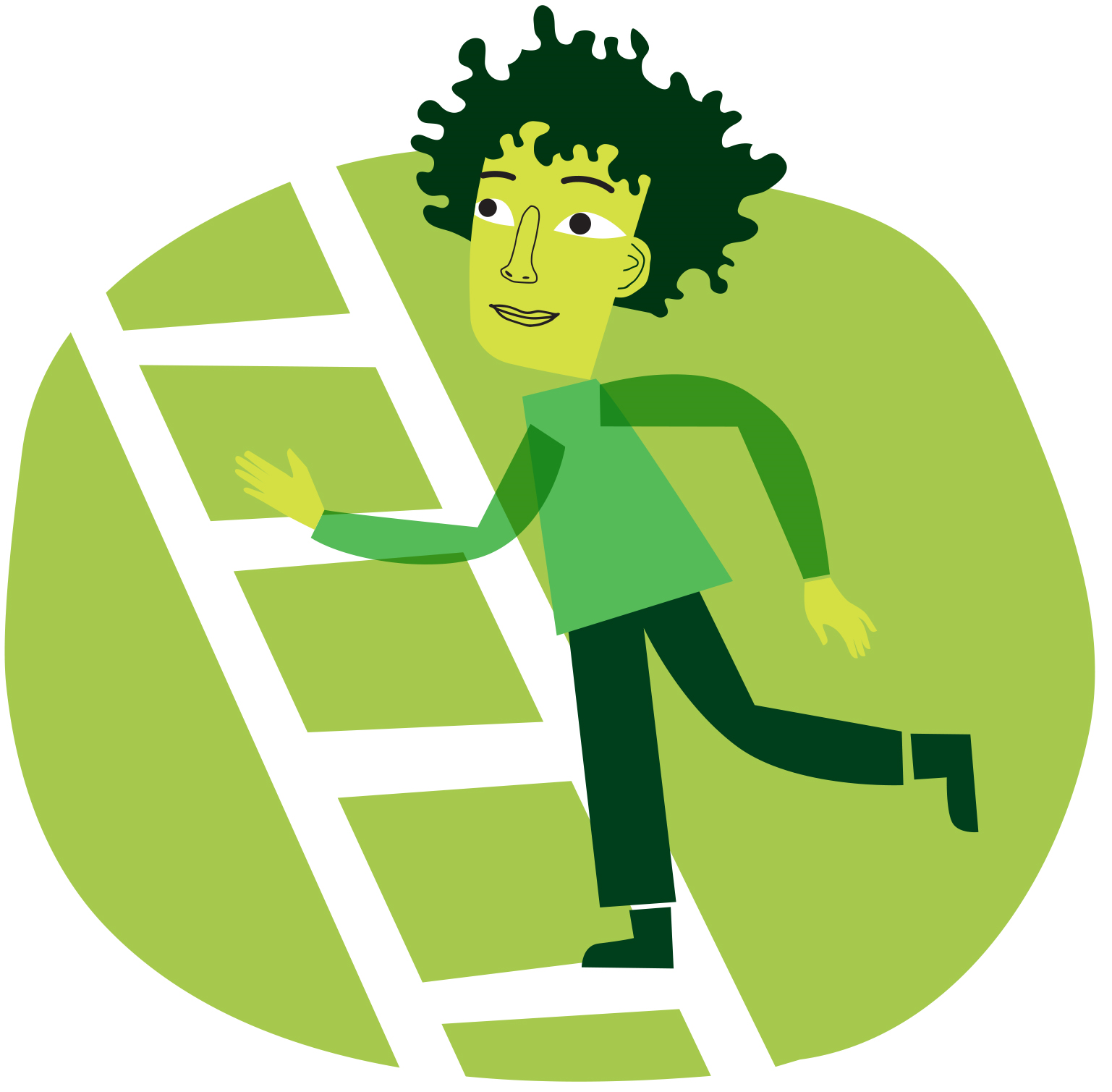 ©Læringsmiljøsenteret
Oppgaver til neste gang
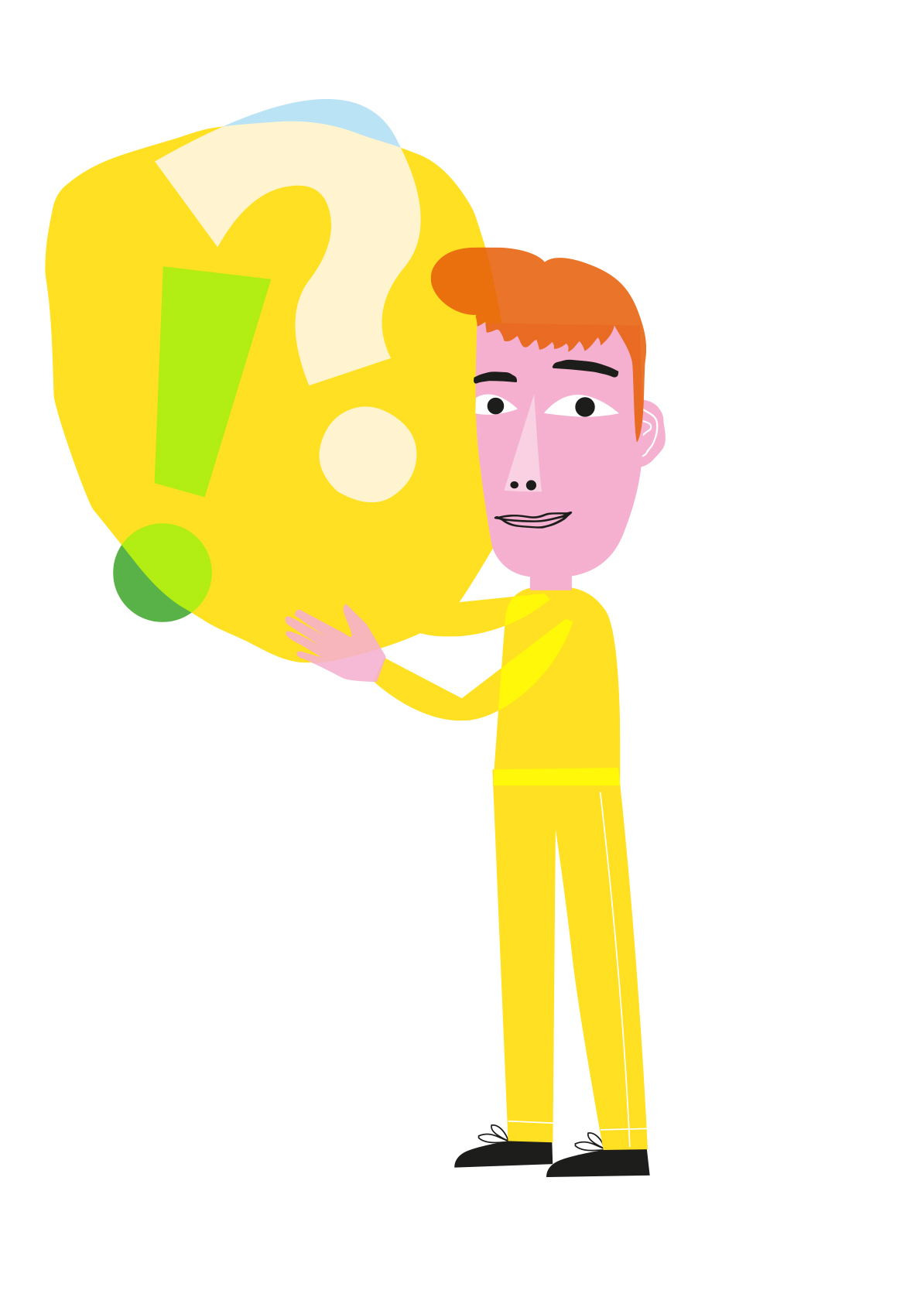 Tenk gjennom:
Neste gang du har tatt et valg og handlet i               tråd med valget ditt, vurder valget og      konsekvensene valget hadde for deg.

Ville du tatt samme valg igjen?
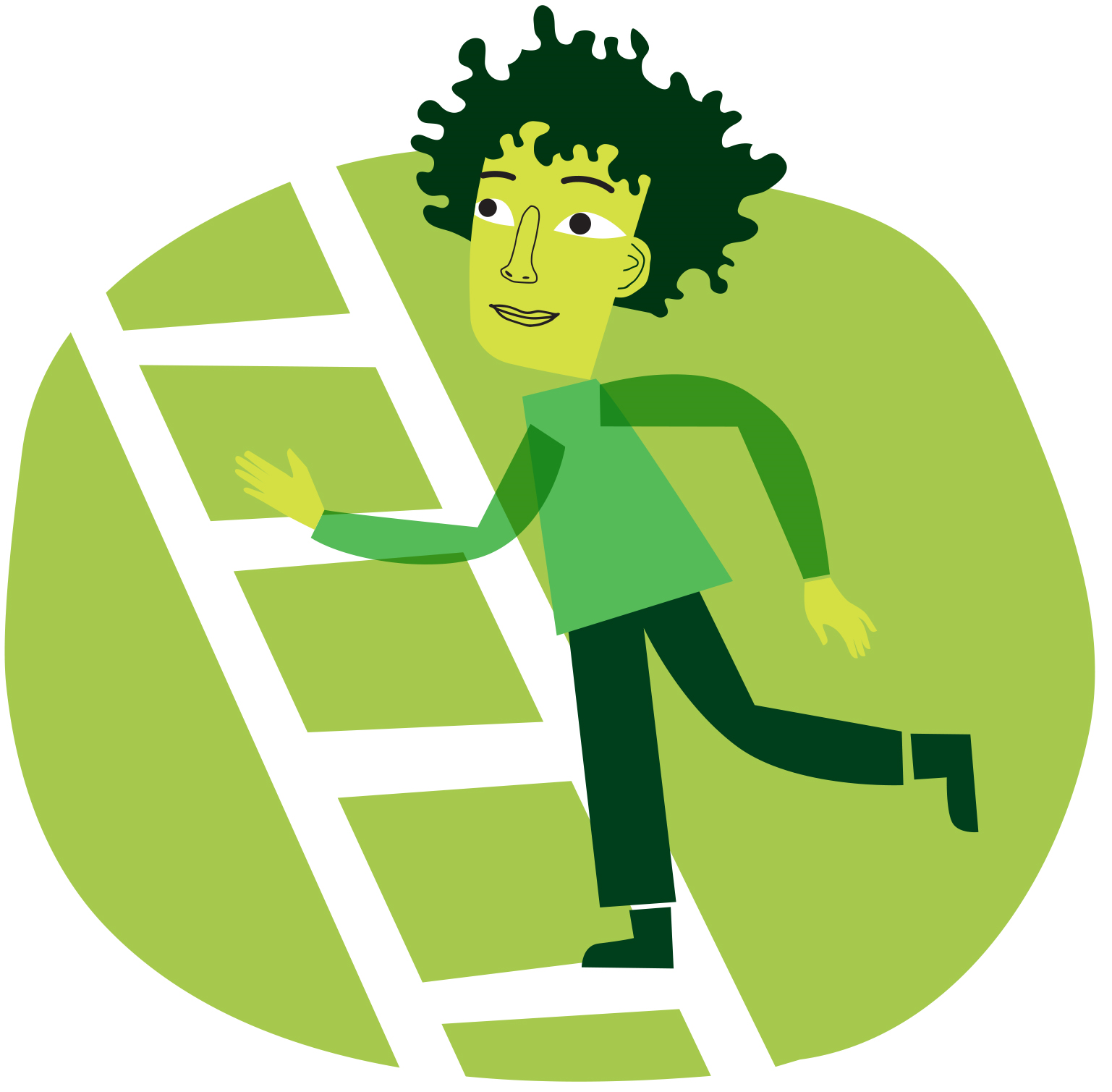 ©Læringsmiljøsenteret
Oppgaver til neste gang
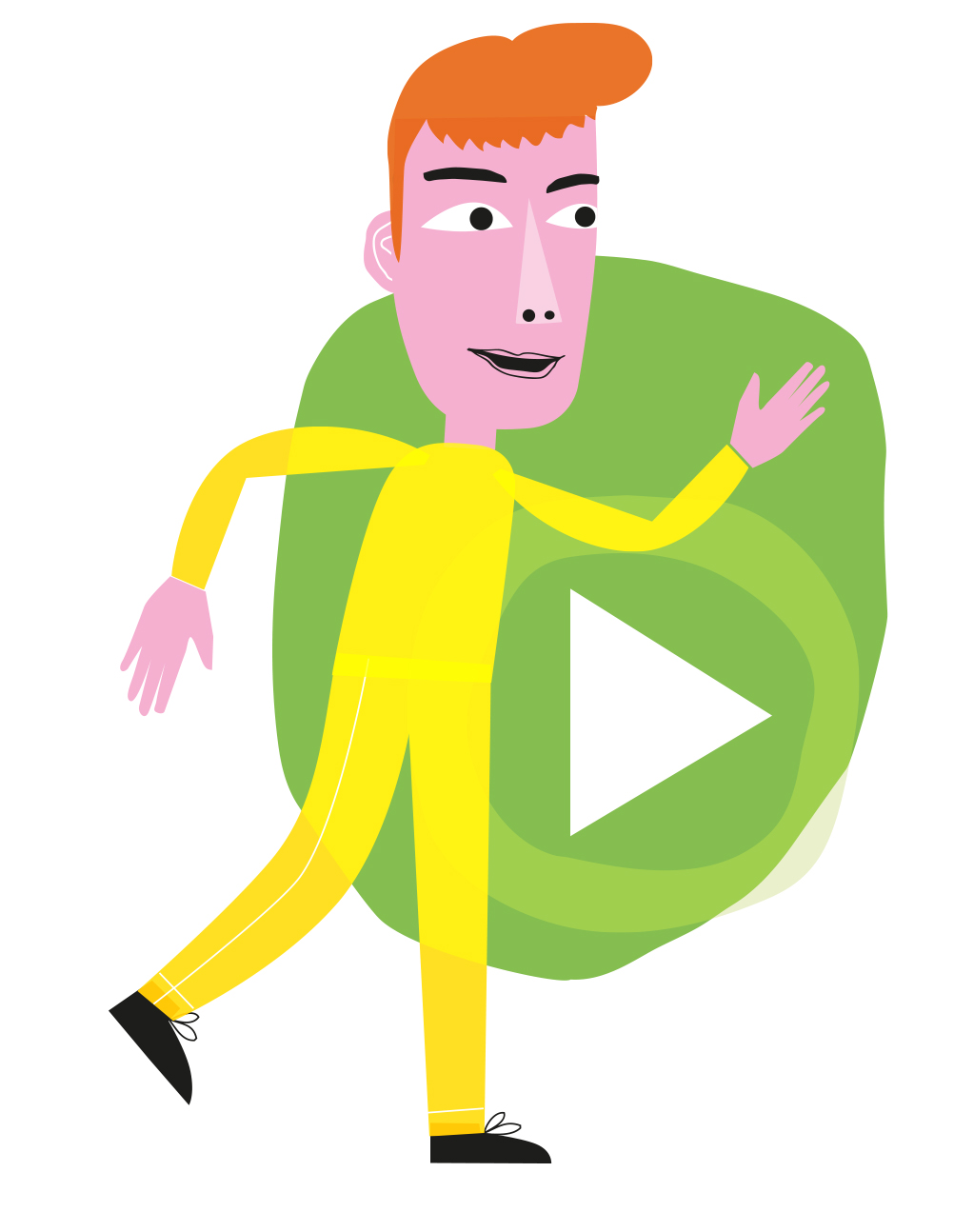 Prøv ut:
Neste gang du står overfor et problem, forsøk               å løse det gjennom tretrinnsmodellen.
Bruk tretrinnsmodellen i ROBUST-appen som hjelp til å løse problemet ditt. 

Gjør følgende:
Forsøk tretrinnsmodellen når du står overfor et problem i løpet av neste uke.
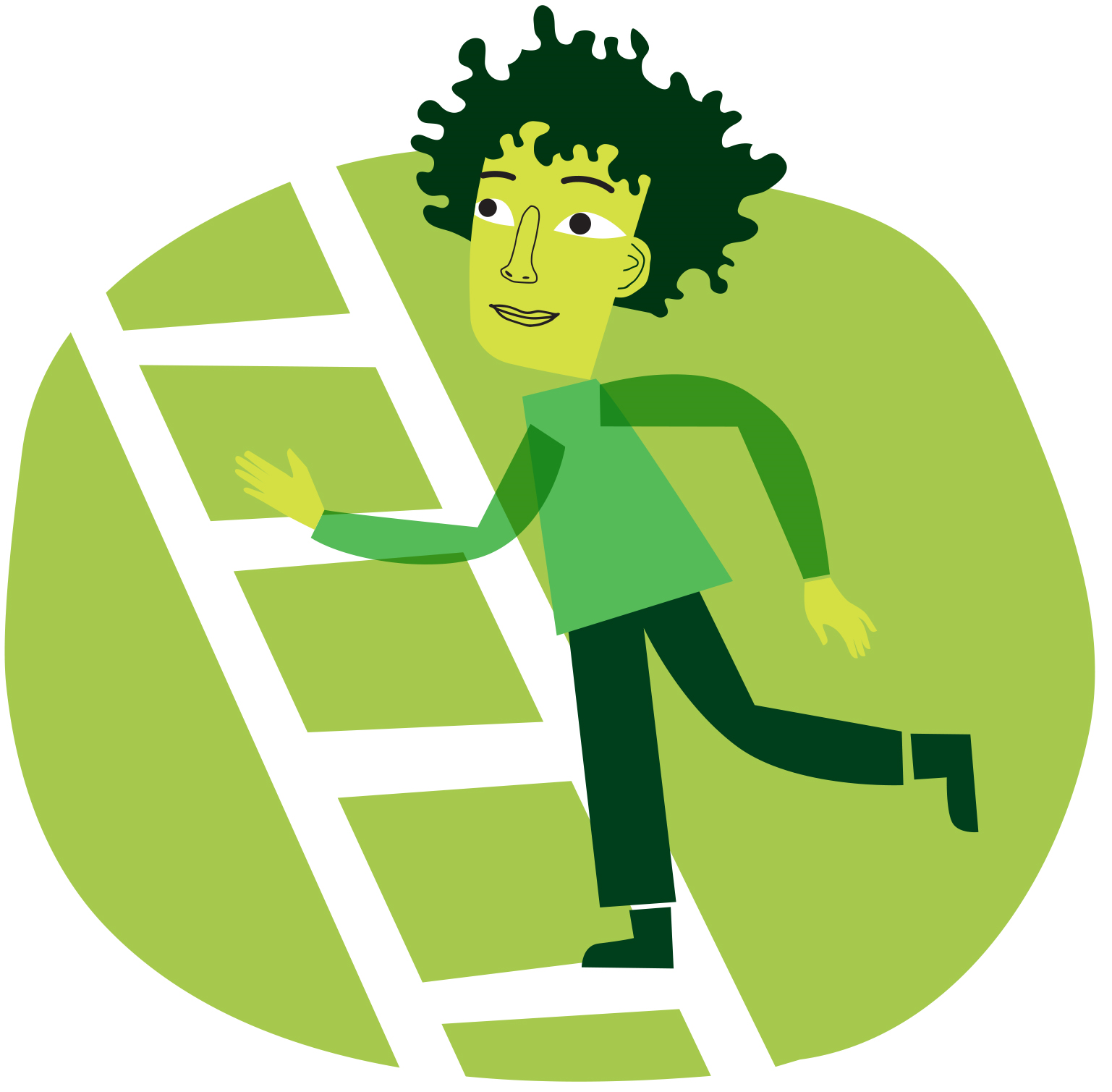 ©Læringsmiljøsenteret